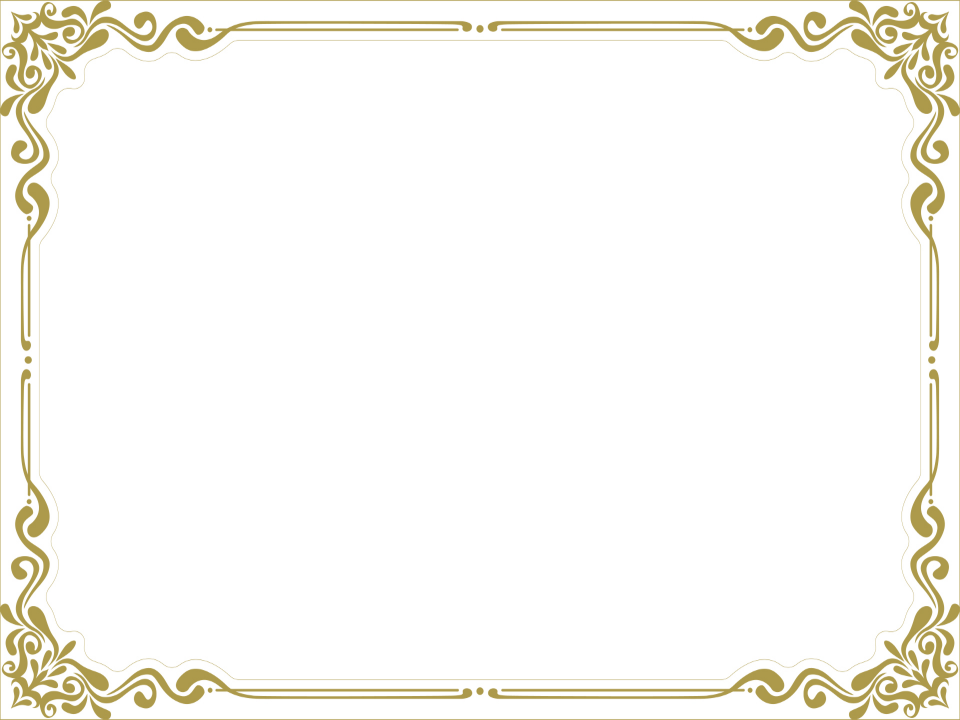 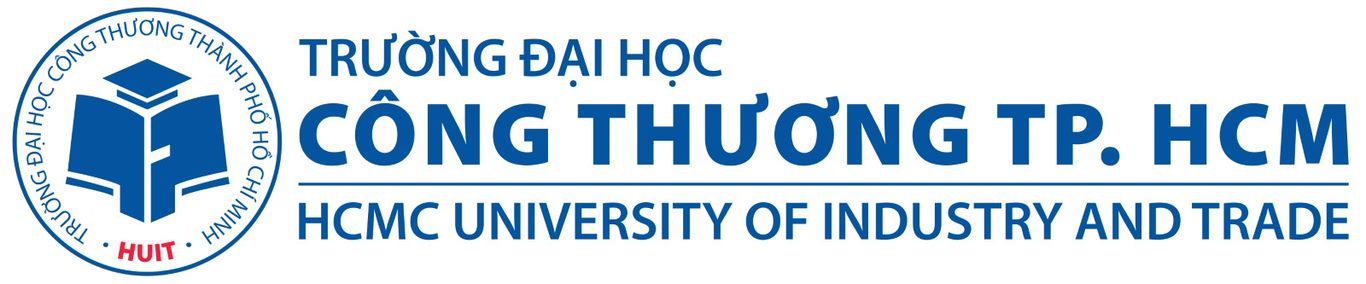 KHOA CHÍNH TRỊ - LUẬT
BỘ MÔN CHỦ NGHĨA MÁC-LÊNIN
BÀI GIẢNG MÔN
TRIẾT HỌC MÁC-LÊNIN
Biên soạn: Bộ môn CNML
NỘI DUNG MÔN HỌC
8/13/2023
2
TÀI LIỆU HỌC TẬP  MÔN HỌC
Sách, giáo trình chính:
Giáo trình Triết học Mác – Lênin (giáo trình  Bộ GDĐT)

2. Tài liệu tham khảo: 
[1] Hướng dẫn học tập môn KTCTML (khoa Chính trị-Luật)
[2] Bộ Giáo dục và Đào tạo, Giáo trình Những Nguyên lý cơ bản của Chủ nghĩa Mác-Lênin, Nxb.Chính trị quốc gia, Hà Nội, 2014.
[3] Hội đồng Trung ương chỉ đạo biên soạn giáo trình quốc gia các bộ môn khoa học Mác – Lênin, Giáo trình  Triết học Mác-Lênin, Nxb.Chính trị quốc gia, Hà Nội, 2010. 
……..
8/13/2023
3
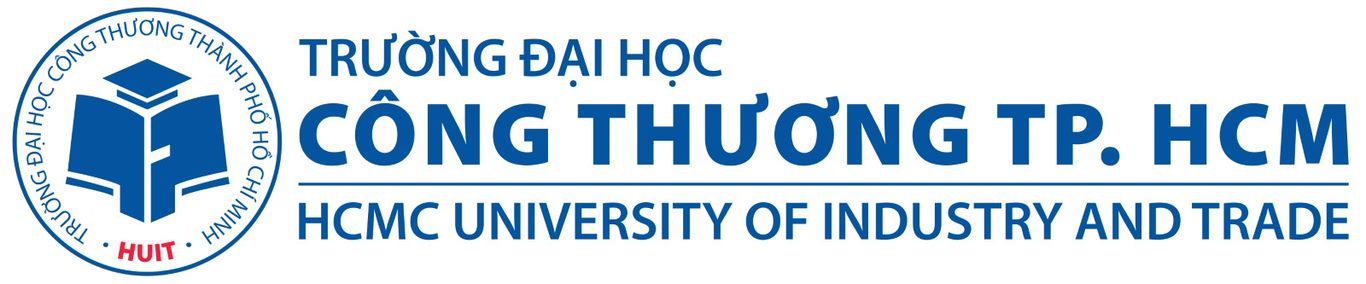 ĐÁNH GIÁ MÔN HỌC(Từ khóa 13ĐH trở đi)
(Từ khóa 12ĐH trở về trước)
8/13/2023
4
CHƯƠNG 1
Khái luận về Triết học và triết học Mác-Lênin
Số tiết giảng: 6
Tự học: 12
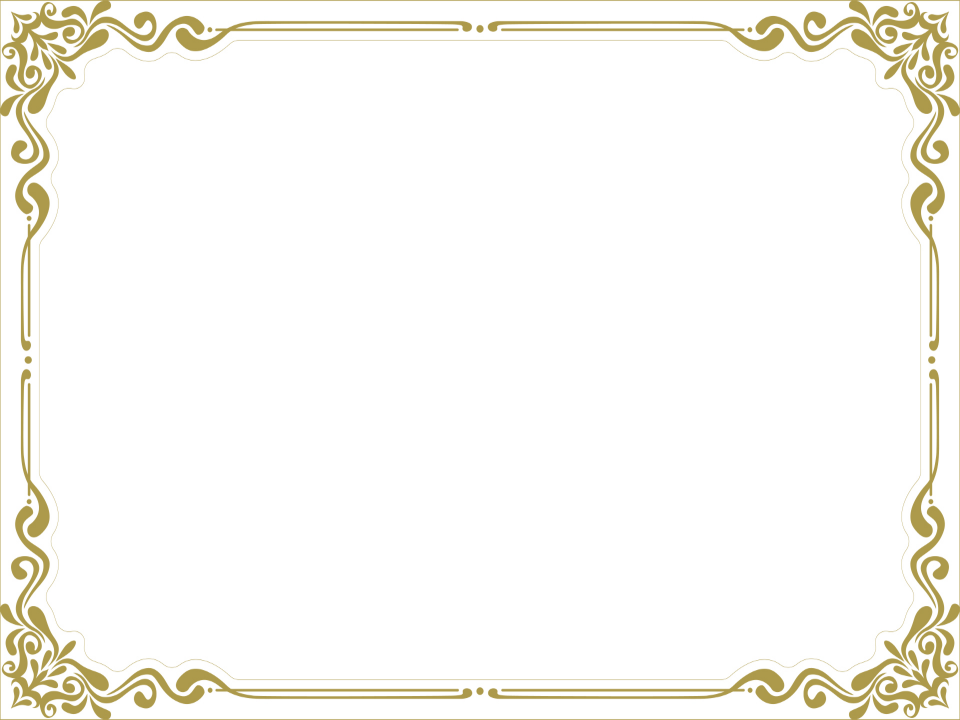 NỘI DUNG BÀI GIẢNG
I.
II.
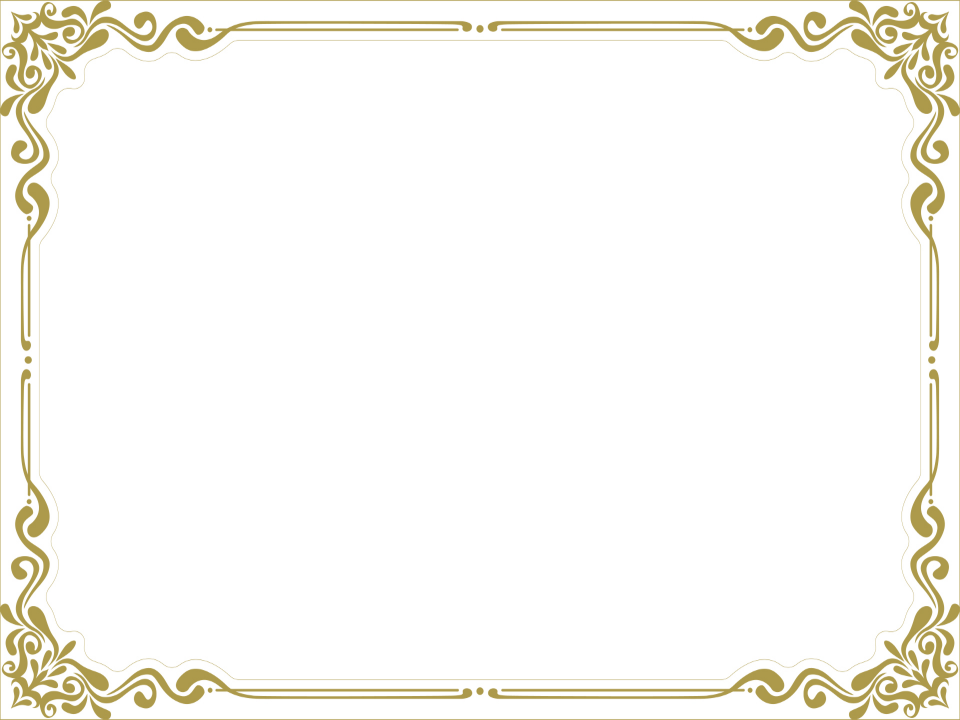 I. TRIẾT HỌC VÀ VẤN ĐỀ CƠ BẢN CỦA TRIẾT HỌC
1. Khái lược về triết học
3. Biện chứng và siêu hình
2. Vấn đề cơ bản của triết học
1. Khái lược về triết học
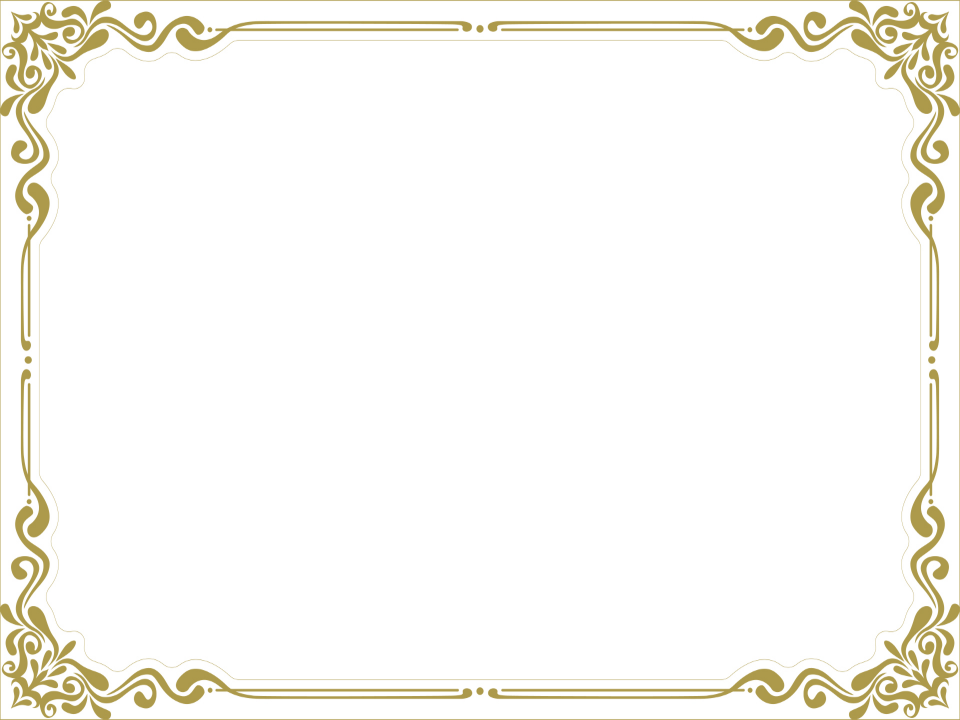 1.Khái lược về triết học
a. Nguồn gốc của triết học
Nguồn gốc nhận thức
NGUỒN GỐC TRIẾT HỌC
Nguồn gốc xã hội
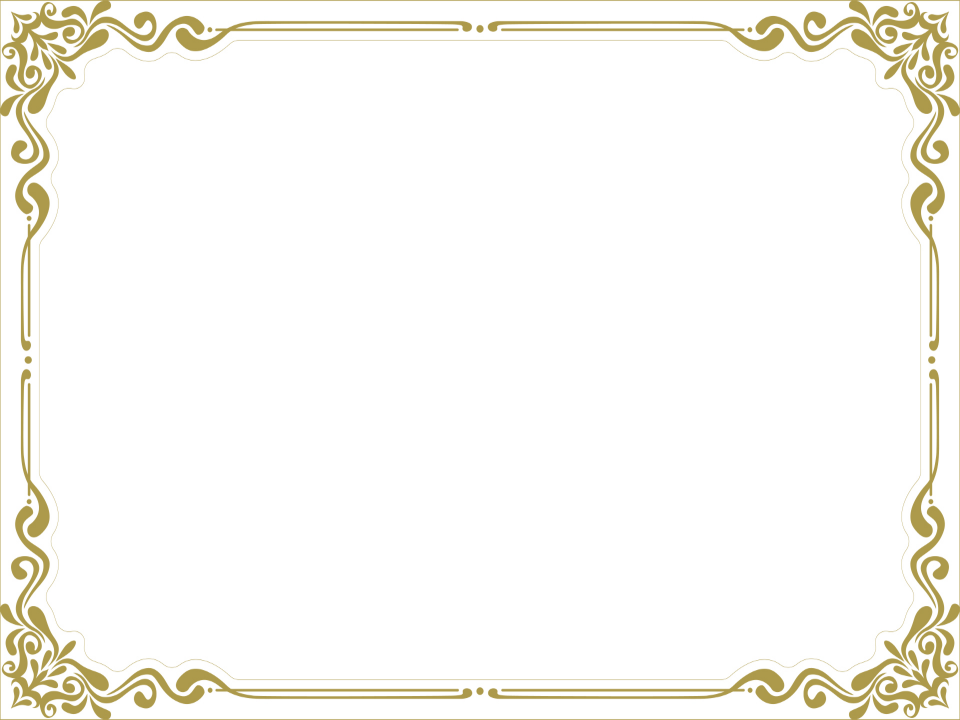 a. Khái niệm triết học
* Quan điểm của triết học Mác-Lênin
Triết học là hệ thống quan điểm lý luận chung nhất về thế giới và vị trí con người trong thế giới đó, là khoa học về những quy luật vận động, phát triển chung nhất của tự nhiên, xã hội và tư duy.
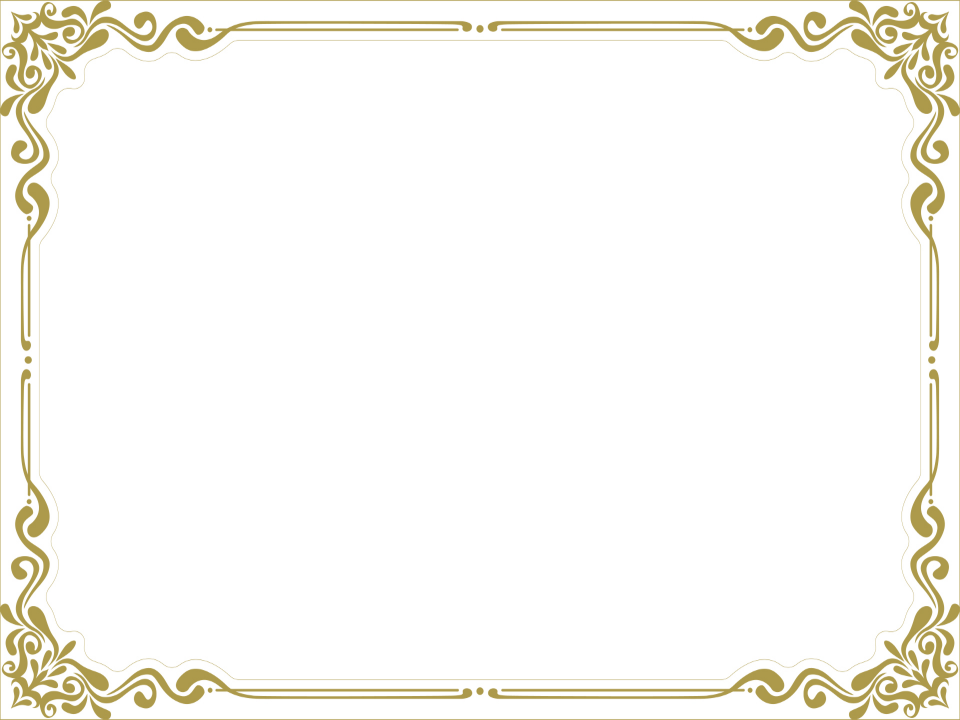 c. Vấn đề đối tượng của triết học trong lịch sử
Nghiên cứu những quy luật chung nhất của tự nhiên, xã hội và tư duy.
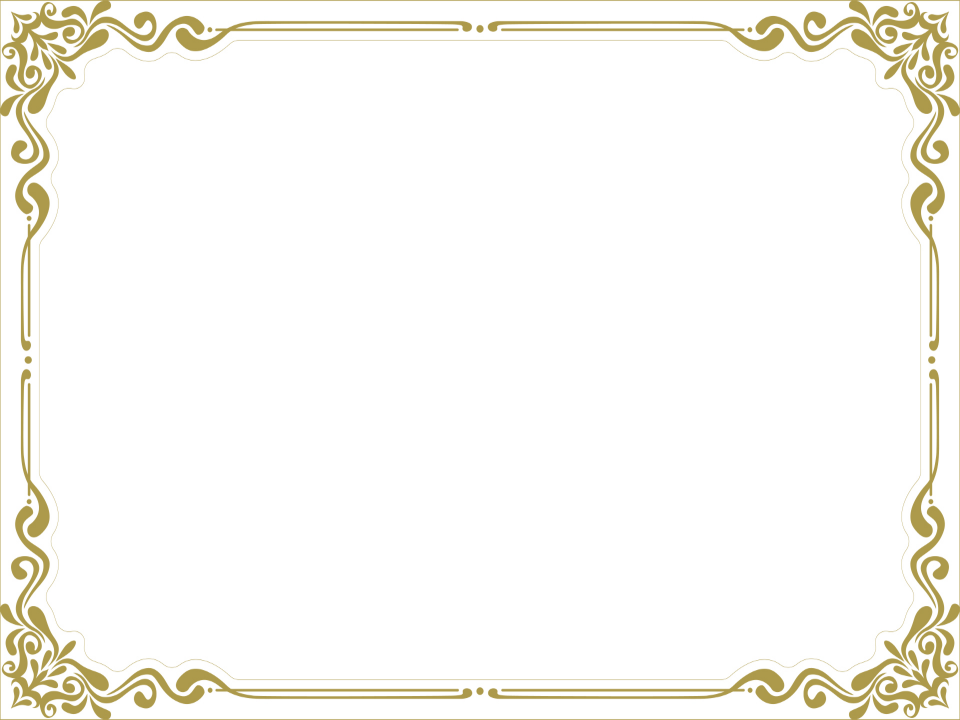 d. Triết học – hạt nhân lý luận của thế giới quan
- Khái niệm thế giới quan
- Phân loại  thế giới quan
Company Logo
2. Vấn đề cơ bản của triết học
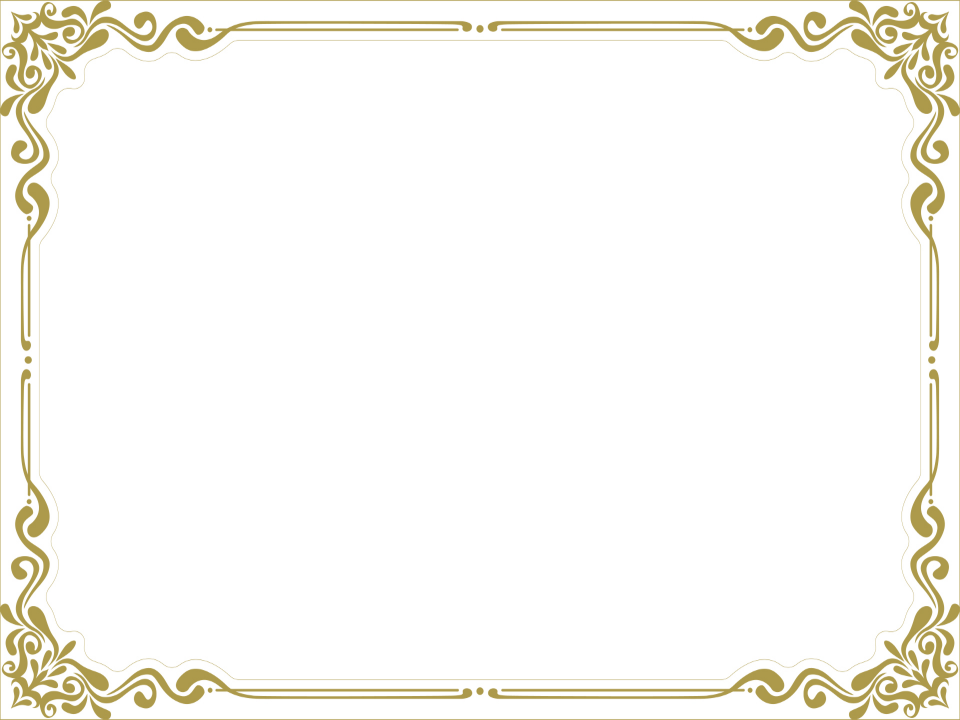 2. Vấn đề cơ bản của triết học
a. Nội dung vấn đề cơ bản
“Vấn đề cơ bản lớn của toàn bộ triết học, nhất là triết học  hiện đại là: Mối quan hệ giữa tư duy & tồn tại
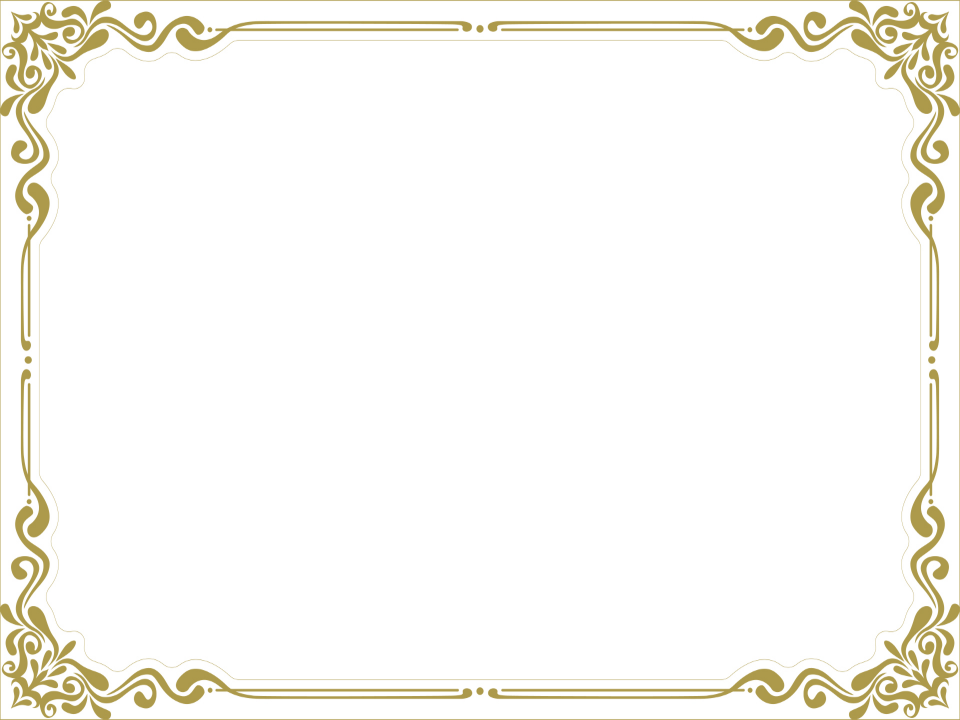 CHỦ NGHĨA DUY VẬT
CHỦ NGHĨA DUY TÂM
Bản chất của TG: Là vật chất
Bản chất của TG: Là ý thức
b. Chủ nghĩa duy vật và chủ nghĩa duy tâm
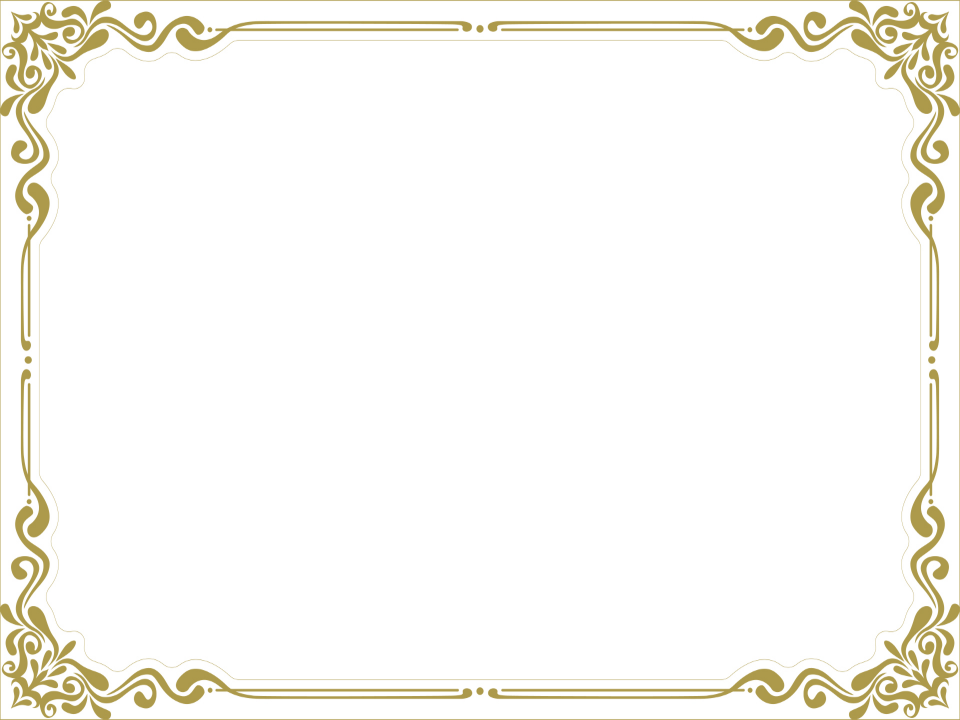 Thuyết khả tri: khẳng định con người có thể hiểu biết được bản chất của sự vật.
c. Thuyết khả tri và thuyết Bất khả tri
Thuyết bất khả tri: khẳng định con người không thể hiểu biết được bản chất sự vật.
Company Logo
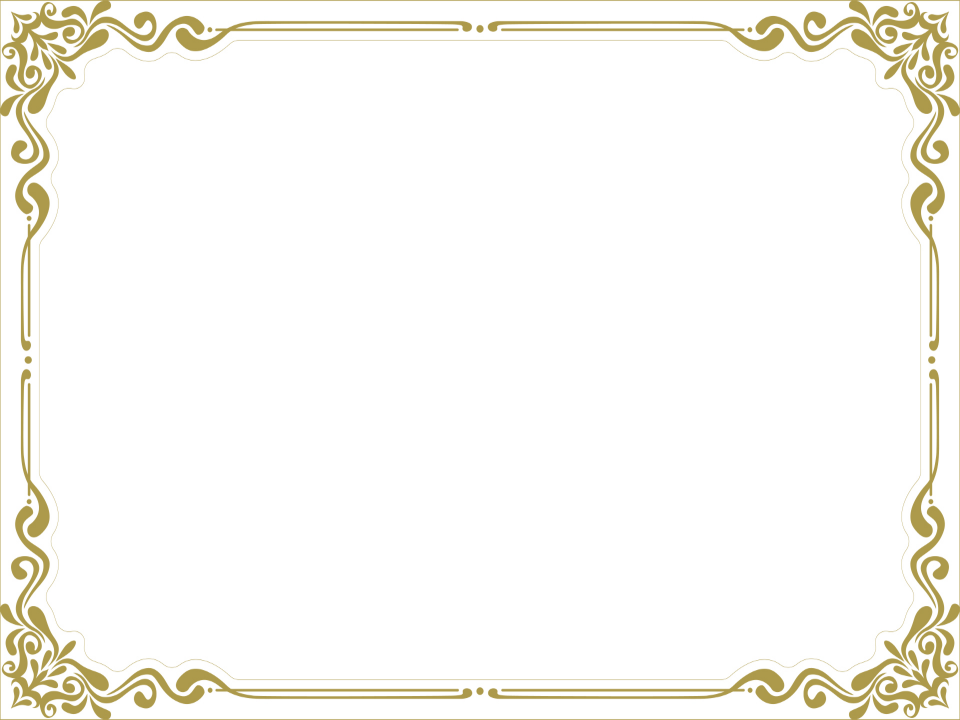 Siêu hình
3. Khái niệm biện chứng và siêu hình trong lịch sử
Là dùng để chỉ triết học, với tính cách là khoa học siêu cảm tính, phi thực nghiệm - Arixtot
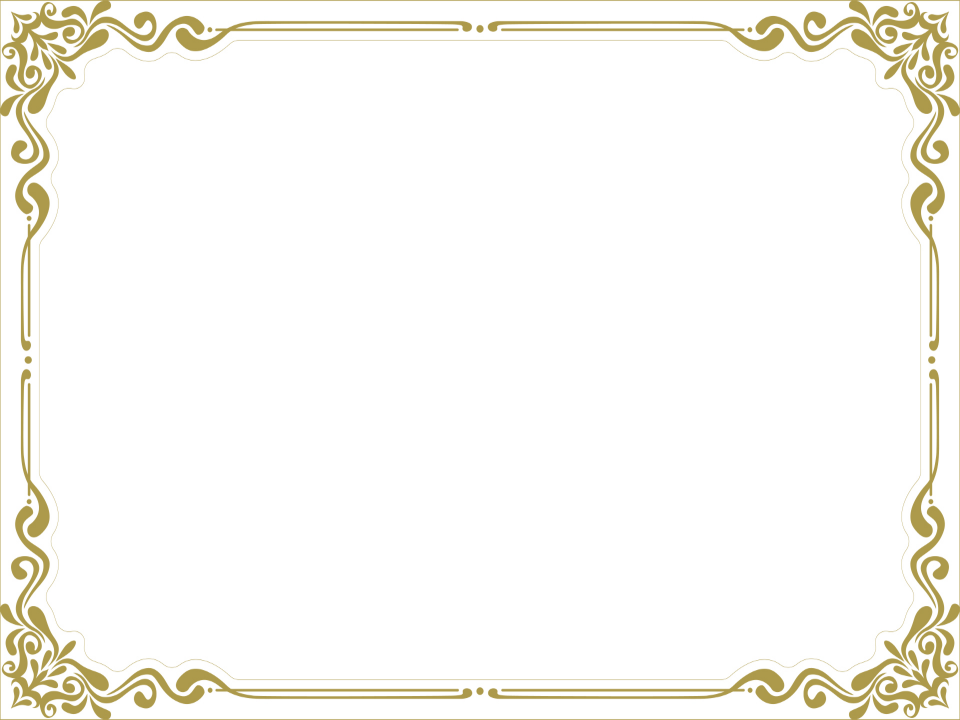 II. TRIẾT HỌC MÁC-LÊNIN VÀ VAI TRÒ CỦA NÓ TRONG ĐỜI SỐNG XÃ HỘI
1. Sự ra đời và phát triển của triết học Mác - Lênin
3. Vai trò của triết học Mác – Lênin trong đời sống xã hội
2. Đối tượng và chức năng của triết học Mác - Lênin
1. Sự ra đời và phát triển của triết học Mác - Lênin
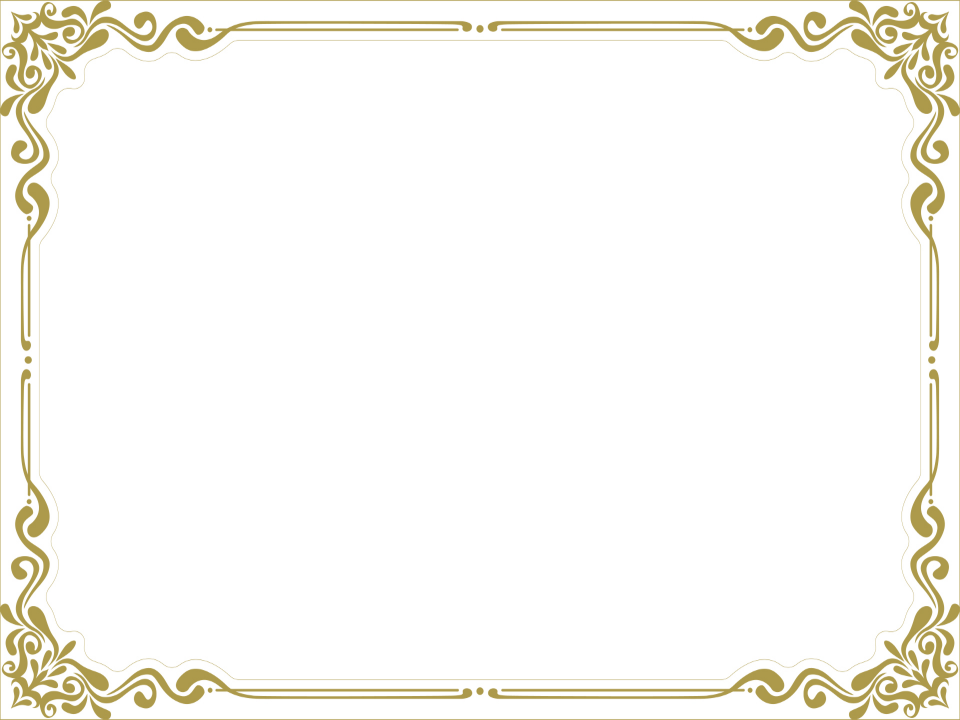 b. Những thời kỳ chủ yếu trong sự hình thành và 
phát triển của TH Mác
Thời kỳ Các-Mác/Ăng ghen bổ sung và phát triển toàn diện lý luận Triết học
Thời kỳ đề xuất những nguyên lý triết học duy vật biện chứng và duy vật lịch sử
Thời kỳ hình thành tư tưởng triết học
Company Logo
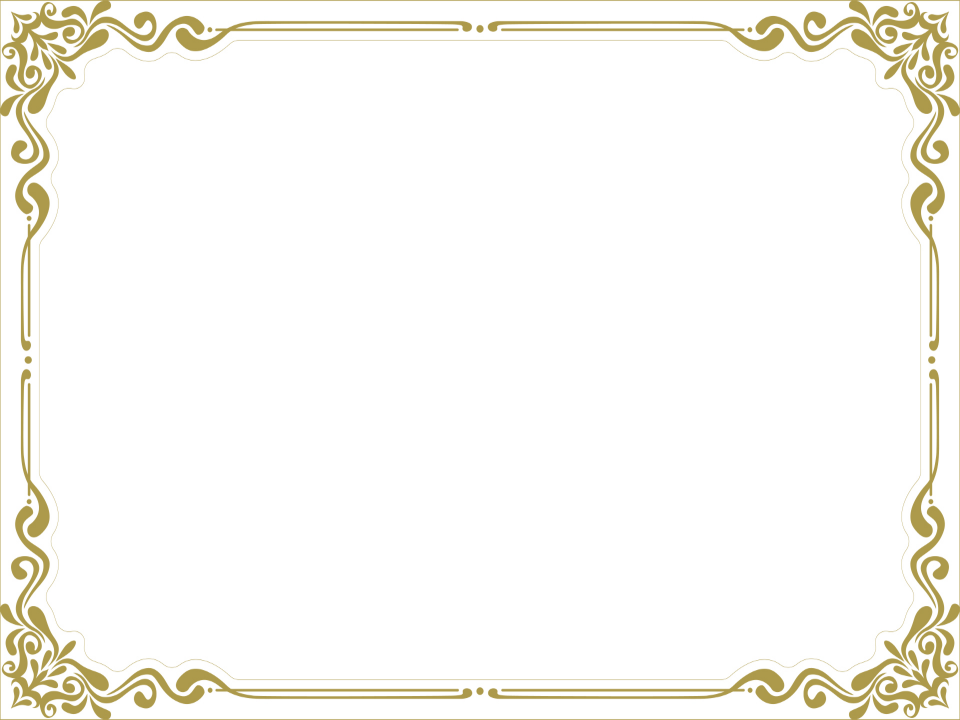 c. Thực chất và ý nghĩa cuộc cách mạng trong triết học do C.Mác và Ph.Ăngghen thực hiện
Khắc phục tính chất trực quan và siêu hình của chủ nghĩa duy vật cũ và khắc phục tính chất duy tâm, thần bí của phép biện chứng duy tâm
Sáng tạo ra chủ nghĩa duy vật lịch sử 
Sáng tạo triết học duy vật biện chứng, thống nhất giữa lý luận và thực tiễn
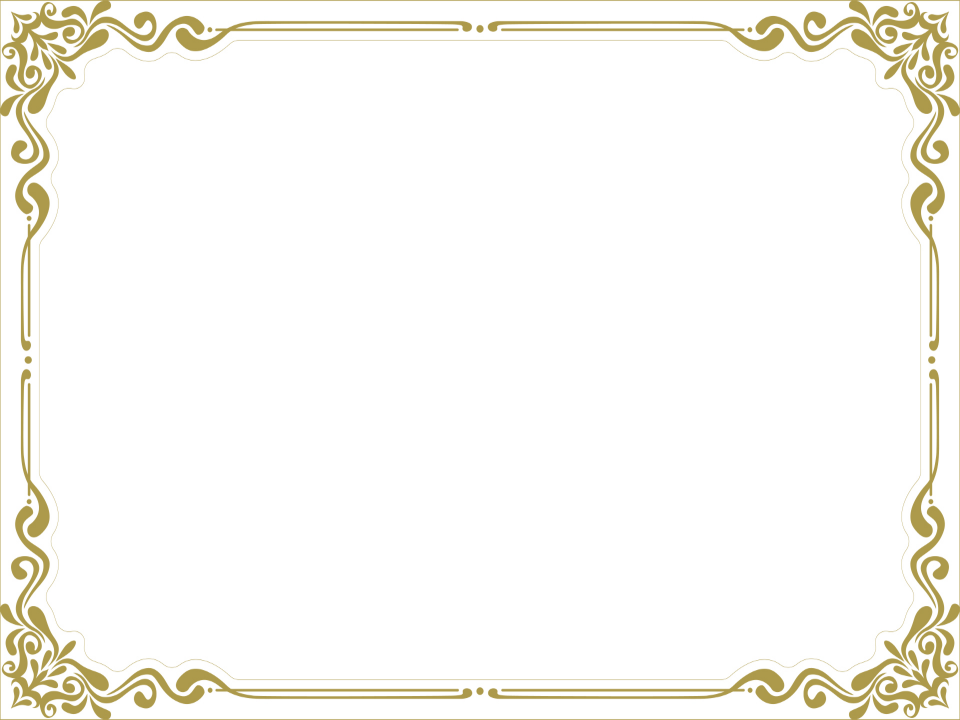 d. Giai đoạn Lênin trong sự phát triển triết học Mác
Thời kỳ 
1917 – 1924
Thời kỳ 
1907 – 1917
Thời kỳ 
1893 – 1907
2. Đối tượng và chức năng của triết học Mác - Lênin
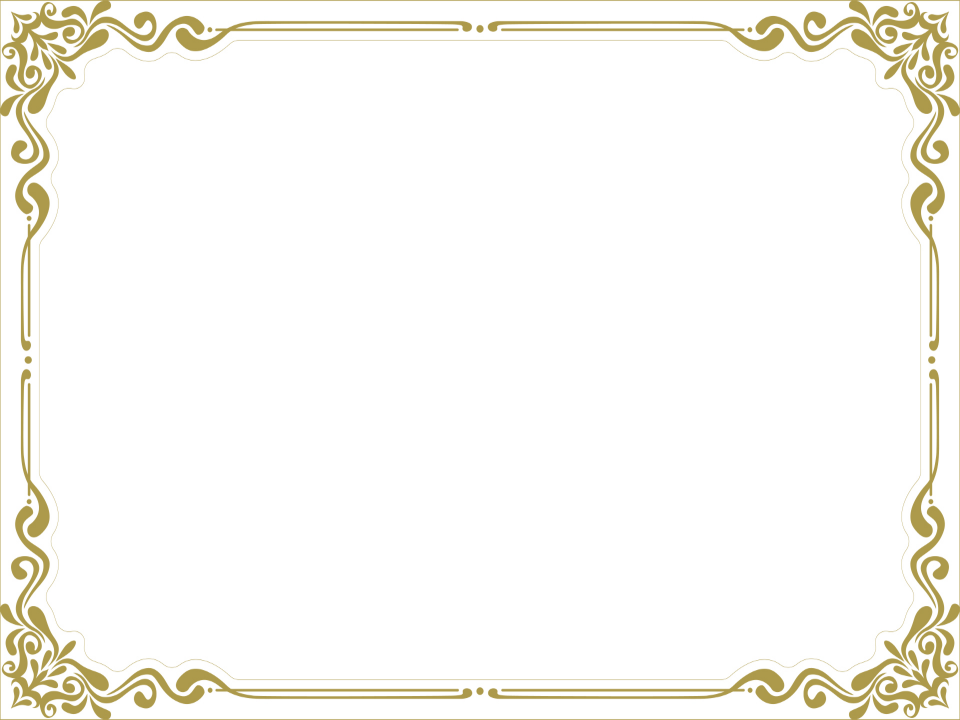 2. Đối tượng và chức năng của triết học Mác - Lênin
a. Khái niệm triết học Mác - Lênin
Là hệ thống quan điểm duy vật biện chứng về tự nhiên, xã hội và tư duy. 

Là thế giới quan và phương pháp luận khoa học, cách mạng của giai cấp công nhân và nhân dân lao động trong nhận thức và cải tạo thế giới
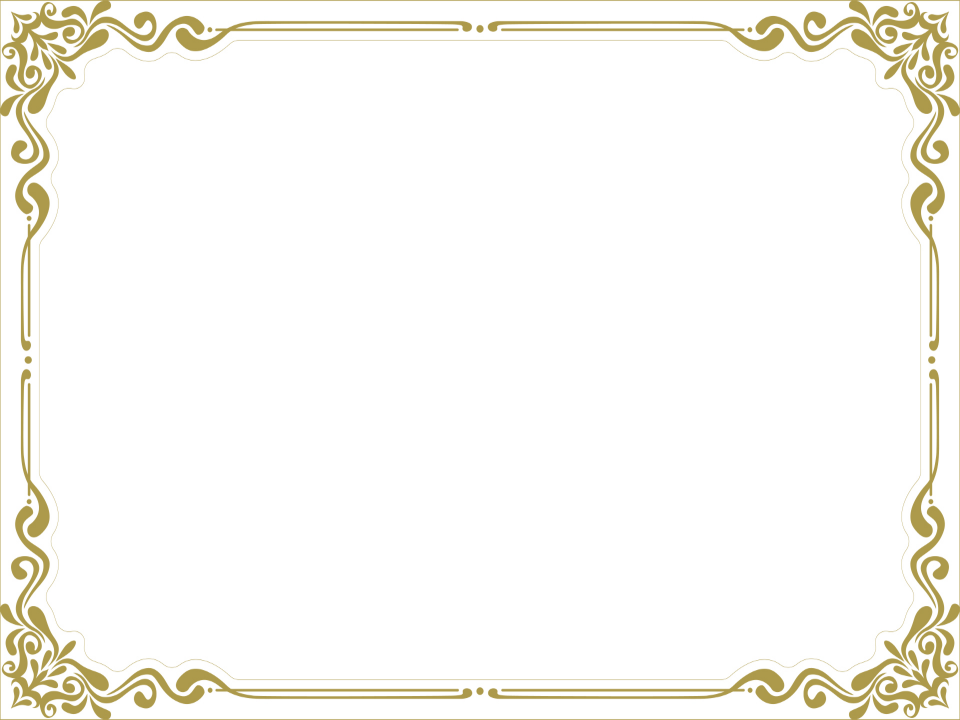 2. Đối tượng và chức năng của triết học Mác - Lênin
b. Đối tượngcủa triết học Mác – Lênin
Nghiên cứu những quy luật chung nhất
Giải quyết mối quan hệ giữa vật chất và ý thức
Tự nhiên, xã hội và
 tư duy
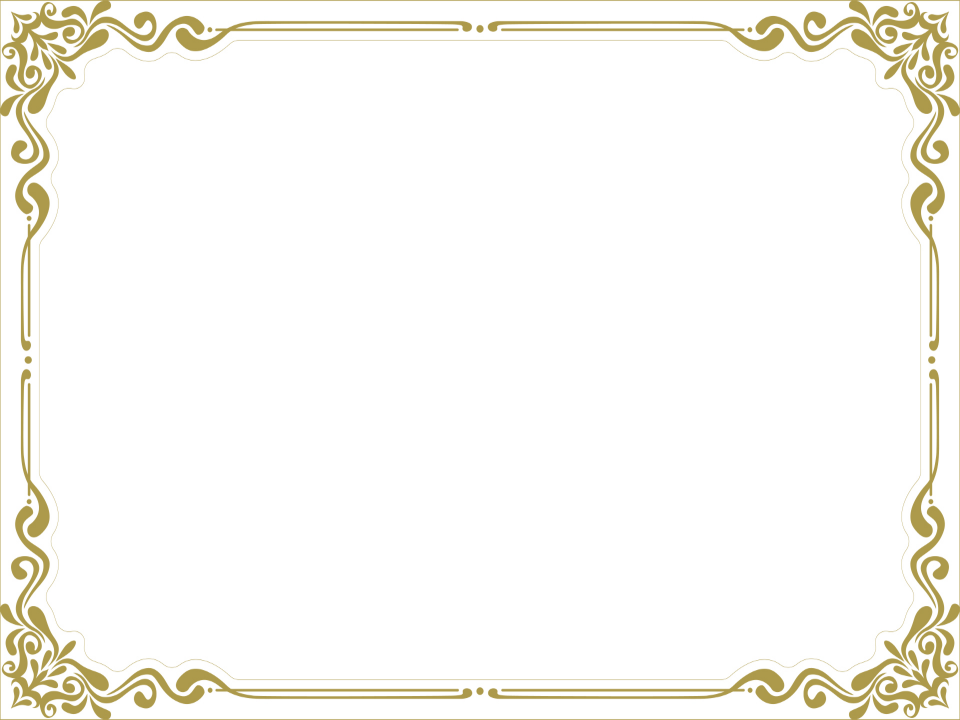 c. Chức năng của triết học Mác- Lênin
Thế giới quan
Phương pháp luận
3. Vai trò của triết học Mác- Lênin trong đời sống xã hội
a. Triết học Mác-Lênin là thế giới quan, phương pháp luận khoa học và cách mạng cho con người trong nhận thức và thực tiễn
b. Triết học Mác-Lênin là cơ sở thế giới quan và phương pháp luận khoa học và cách mạng để phân tích xu hướng phát triển của xã hội trong điều kiện cuộc cách mạng khoa học và công nghệ hiện đại phát triển mạnh mẽ
c. Triết học Mác-Lênin là cơ sở lý luận khoa học của công cuộc xây dựng chủnghĩa xã hội trên thế giới và sự nghiệp đổi mới theo định hướng xã hội chủ nghĩa ở Việt Nam
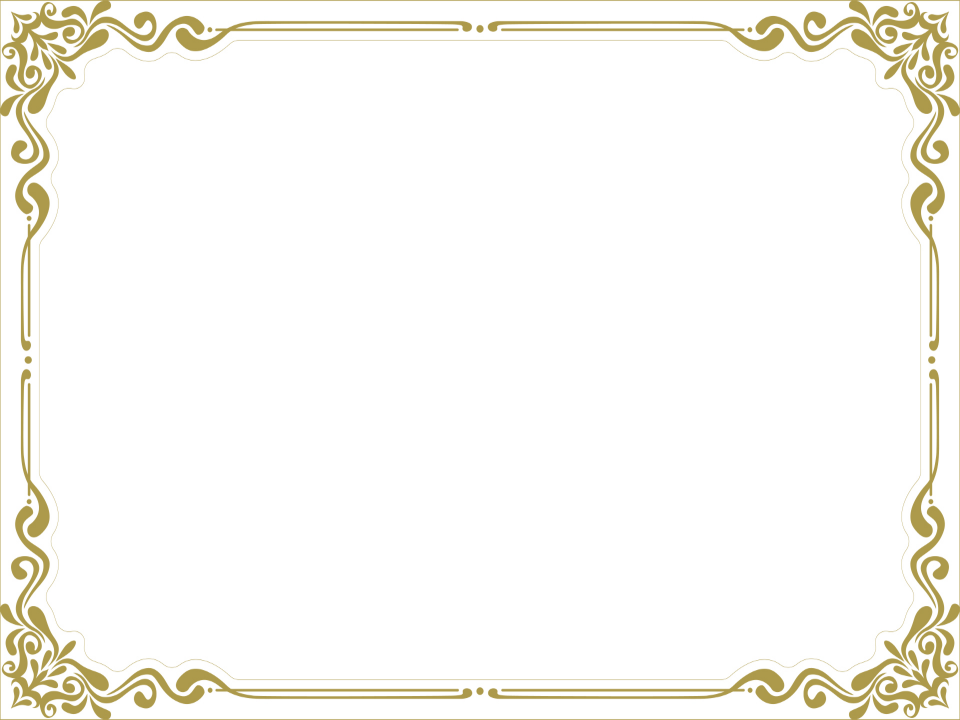 CÂU HỎI ÔN TẬP
1. Triết học là gì?
2. Phân biệt CNDV và CNDT
Company Logo